Facility management jako součást efektivní správy společnosti
Autor diplomové práce: Bc. Jiří Bartoš
Vedoucí diplomové práce: Ing. Vladimír Nývlt, MBA, Ph.D.
České Budějovice, červen 2017 
Vysoká škola technická a ekonomická
Ústav technicko-technologický
Obsah prezentace
ÚVOD
TEORETICKÁ ČÁST DIPLOMOVÉ PRÁCE	Americké X Evropské pojetí Facility managementu
	SW pro komplexní zajištění FM podpory
ANALYTICKÁ ČÁST DIPLOMOVÉ PRÁCE	Představení společnosti ČEZ Korporátní služby,s.r.o.	Analýza vybraných CAFM systémů na českém trhu
APLIKAČNÍ ČÁST DIPLOMOVÉ PRÁCE
Stanovení časového harmonogramu implementace
Rizika implementace, podpora BIM
VLASTNÍ NÁMĚTY NA ZLEPŠENÍ
ZÁVĚR
DOPLŇUJÍCÍ DOTAZY
Úvod
Facility management je komplexní, multioborový, relativně mladý, rychle se vyvíjející obor s velkým potenciálem, který si získává stále větší pozornost mezi vysokými manažery firem. Jeho hranice a definice nekončí u prosté správy budov, jak by se zjednodušeným a mylným překladem mohlo zdát, ale právě naopak
Teoretická část diplomové práce
Americké X Evropské pojetí Facility managementu

	„Facility management představuje integraci činností v rámci 	organizace k zajištění a rozvoji sjednaných služeb, které 	podporují a zvyšují efektivnost její základní činnosti„
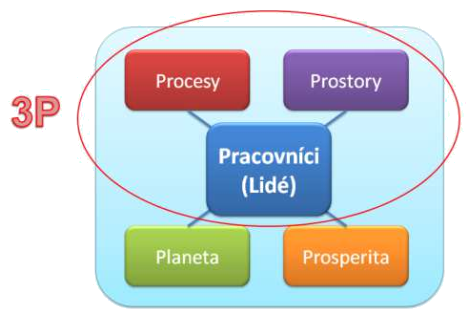 Zdroj: Štrup, O. 2014. Základy Facility managementu. Professional Publishing, 2014.
Teoretická část diplomové práce
SW pro komplexní zajištění FM podpory
	CAFM (Computer Aided Facility Management 
	Help Desk/požadavkový systém 
	Nový trend: jednotná informační báze v celém 	životním cyklu objektu = BIM
Analytická část diplomové práce
Představení společnosti ČEZ Korporátní služby, s.r.o., jako vykonavatele podpůrných služeb pro skupinu ČEZ
Analýza vybraných CAFM systémů na českém trhu
	








Zhodnocení současné systémové výbavy pracovníků ČEZ Korporátní služby, s.r.o.
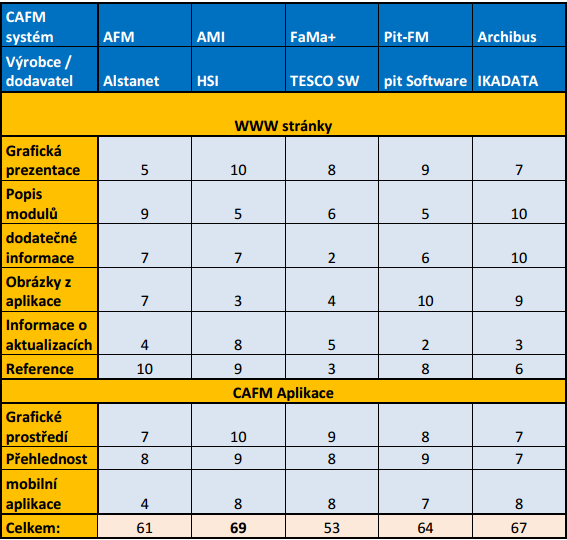 Aplikační část diplomové práce
Teorie nákladů a potencionálních úspor
Stanovení časového harmonogramu implementace








Rizika implementace, podpora BIM
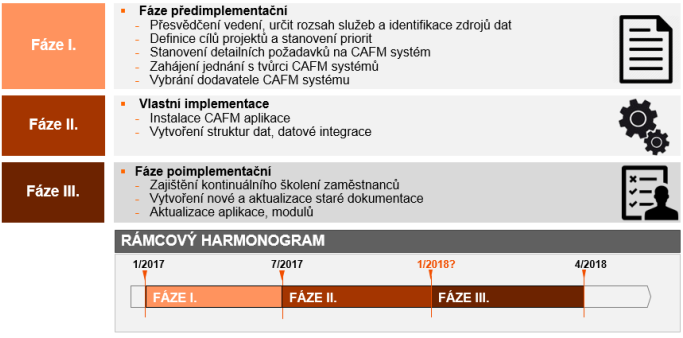 Vlastní náměty na zlepšení
Akutní potřeba zavedení CAFM systémů
	Stanovení bezpečnostní klasifikace
	Zlevnění implementace a provozu použitím MS SQL 	Serveru	Uvedení konkrétní možnosti zlepšení spolupráce mezi 	facility manažerem a technikem při použití mobilní 	aplikace
Přínosy zavedení systému Helpdesk
Zavedení jednoduché domény
Použití jednoduché a účelné úvodní stránky Helpdesku
Vytvoření workflow zadání požadavku do Helpdesku
Stanovení KPI
Závěr
Hlavním cílem diplomové práce bylo zhodnocení současného stavu programového vybavení, postupů a procesů pracovníků ČEZ Korporátní služby, s.r.o. a na základě zhodnocení stanovit doporučení, které by vedly k zvýšení efektivity pracovníků a snížení rizik. 
V analytické části jsem provedl analýzu webových prezentací firem poskytujících CAFM systémy. Zhodnotil některé aspekty, které se daly zjistit a porovnat
V praktické části jsem vytvořil konkrétní ukázky přínosů u některých činností po nasazení moderního CAFM systému
Doplňující dotazy
Pana Ing. Vladímíra Nývlta, MBA, Ph.D.
Jak k problematice BIM/FM přistupují v současné době jednotlivé složky zodpovědné za procesy?
Je současná technologie (zejména software) schopná bezezbytku naplnit cíle v práci popsané? 

Pana Ing. Lukáše Emingra, Ph.D 
Jaká kritéria pro výběr CAFM systému byste osobně volil?
Jaká jsou hlavní úskalí implementace CAFM systému z Vašeho pohledu?
Kdo může být klientem facility manažera při klasické koncepci outsourcingu? Jaké pracovní pozice nebo typy společností?
Děkuji za vaši pozornost